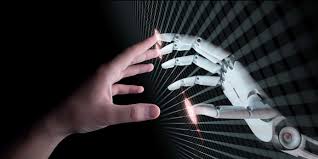 L’HYBRIDATION
Révolution numérique 
(télétravail, téléconsultation, achats, ventes et paiements en ligne, webconférences, déclaration d’impôts …)
 Nécessité d’adapter notre enseignement à cette évolution
Définition :
Dispositif de formation qui s’appuie sur un environnement numérique, avec des activités et ressources en présentiel et à distance.
Il n’existe pas de quotité définie pour chacun des temps d’enseignement
Modalités :
MOOC  : formations en libre accès 
E-learning : Ressources dédiées au distanciel ;
ENT : Accès à distance à des ressources et outils numériques ;
Jeux sérieux : gamification des apprentissages, suivant les codes du jeu vidéo ;
Parcours pédagogiques (ex : ÉLÉA) : cheminement permettant d’acquérir des connaissances et des compétences ;
Exemple de parcours Eléa en économie-gestion
Webinaires : Réunions interactives de type séminaire 
Classes virtuelles : réunion, à distance, de façon synchrone, d’élèves et de leur enseignant ;
…
Contraintes :
Techniques (équipements, logiciels, connexion, lieu, familiarisation avec l’environnement) ;

Fonctionnelles (formation des enseignants, personnes ressources) ;

Organisationnelles (EDT, 2 temps de formation à repenser , définition des objectifs poursuivis, activités, supports, ressources , évaluations …)
Contraintes spécifiques à l’enseignement à distance :
Organisation du travail de l’élève (seul, en équipe, degré d’autonomie, aide, rendu, restitution, évaluation) ;

Les supports de formation (lesquels, sous quelle forme, comment (mail, Drive, distribution), quand leur sont-ils remis (en amont, téléchargement, synthèse distribuée …), adaptations pour les élèves à besoins particuliers ? ;

Le temps de travail des élèves (30 heures hebdomadaires + travail personnel)
Points de vigilance :
Modification des habitudes de travail ;
Nécessité de toujours prévoir un plan B ; un canal de secours 
Sentiment d’isolement ;
Fatigabilité des sens de l’ouïe et de la vision (nombre de visios) ;
Absence des signaux non verbaux qui fluidifient la relation ;
Modification des interactions et phénomènes de groupe ;

 Nécessité de se préparer, de préparer les élèves, des les installer dans un environnement numérique sécurisant avec l’utilisation, à distance, d’équipements et outils familiers.
Freins à la mise en place de l’hybridation :
Fracture numérique, en dépit de la distribution de tablettes (pas toujours adaptées, en fonction des filières) ;

Inégalités dans les conditions de travail des élèves ;

Les établissements sont inégalement dotés ;

Tous les enseignants ne se sentent pas à l’aise avec le numérique ;

Surcharge de travail pour l’enseignant ; non valorisée ;
Avantages :
Du point de vue des séquences : obligation de penser, structurer et séquencer plus finement les enseignements ;


Du point de vue de la gestion de classe : Mise au travail plus rapide et collaboration plus efficace, du fait de la mise en sourdine des phénomènes de groupe.
Mise en œuvre de l’hybridation :
La TVP, les nouveaux référentiels et les nouvelles progressions peuvent être l’occasion de la mettre en œuvre ;

Les enseignants pourraient être formés selon différents dispositifs :

FIL ;
Parcours M@gistère ;
Webinaires ;
Formations classiques.

Plusieurs configurations de groupes possibles :
Enseignants d’une même discipline ;
Équipes pluridisciplinaires.
Contenu de la formation :
Apports théoriques,  des neurosciences ;
Échanges de pratiques ;
Construction de scénarii disciplinaires, pour la co intervention, l’AP ;
Construction de séquences spécifiques aux compétences communes à une famille de métiers ;
Construction et mutualisation de ressources (tutoriels, progressions, séquences, outils …)

 À l’issue de la formation, chaque participant devrait repartir avec le story board d’une séquence et être familiarisé avec les outils de l’enseignement à distance (boîte à outils) ;


 L’hybridation devrait faire partie intégrante de la formation des entrants dans le métier.